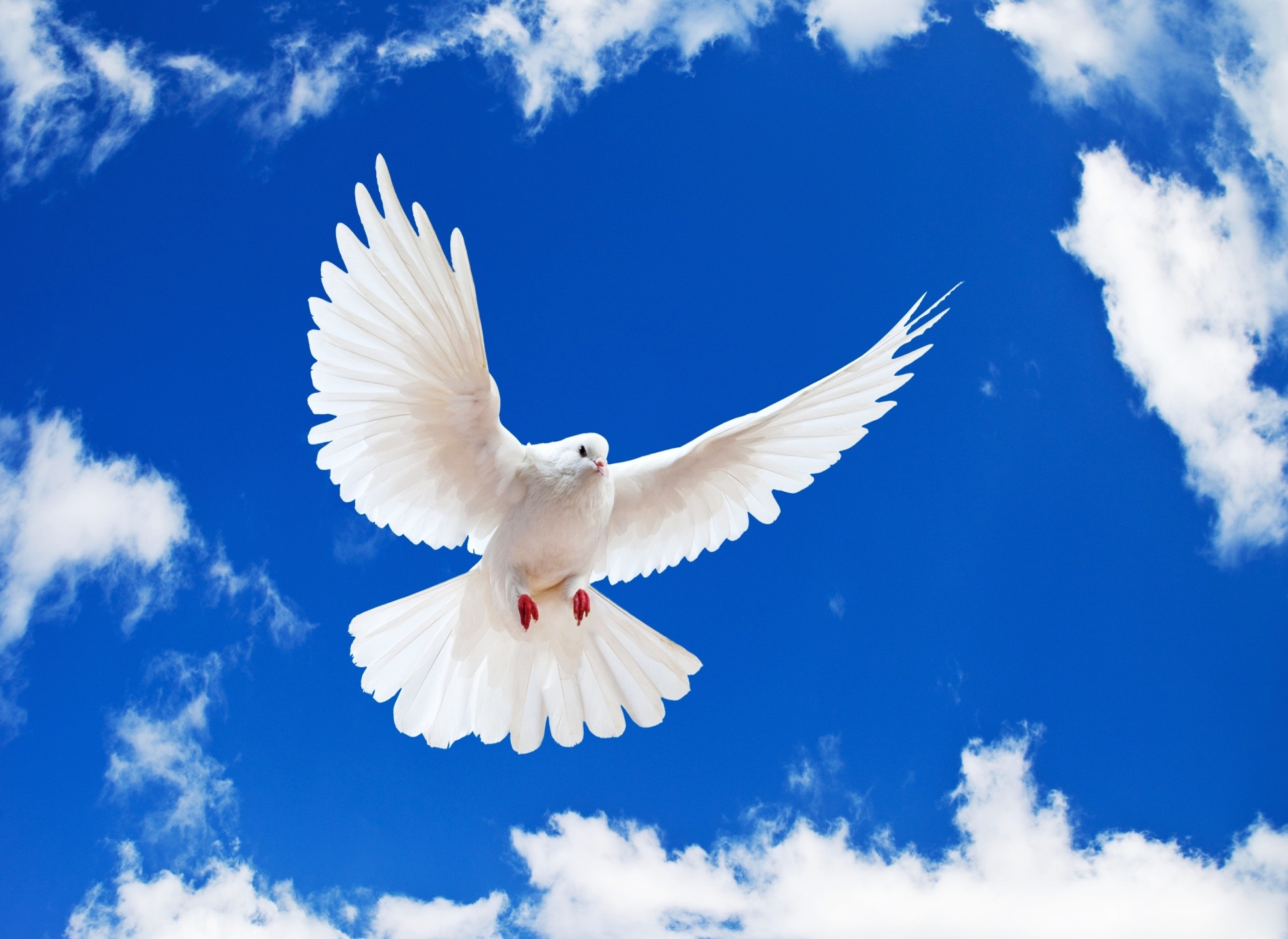 আজকের পাঠে তোমাদের স্বাগতম
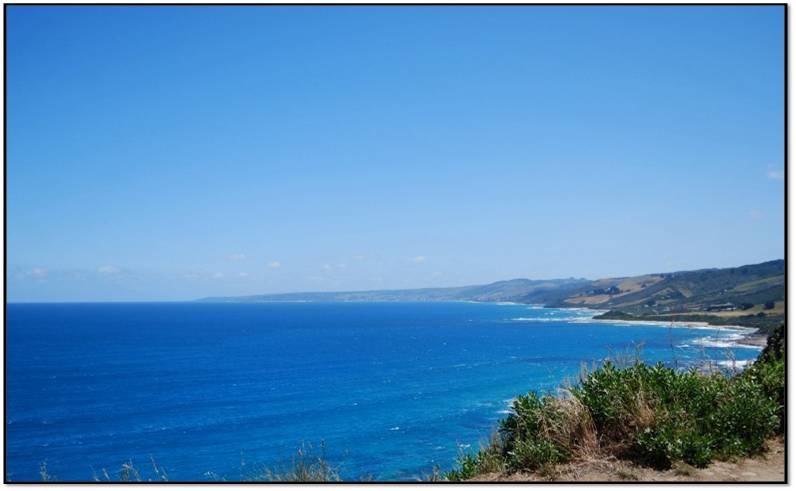 পরিচিতি
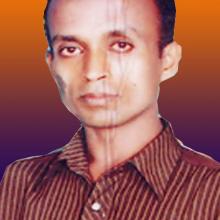 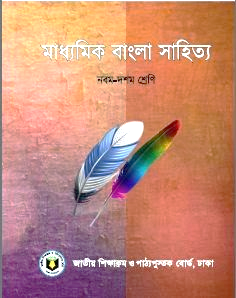 মোঃ হারুনর রশীদ
সহকারী  শিক্ষক
ঘোড়াশাল আবদুল করিম উচ্চ বিদ্যালয় ,
মুরাদনগর , কুমিল্লা । 
মোবাইল :- ০১৮৭১১১৭৩০৮
বিষয়ঃ বাংলা সাহিত্য
শ্রেনিঃ নবম ও দশম
অধ্যায়ঃ সপ্তম
পাঠ শিরোনামঃ বই পড়া
সময়ঃ ৫০মিনিট
নিচের ছবিতে আমরা কী দেখতে পাচ্ছি ?
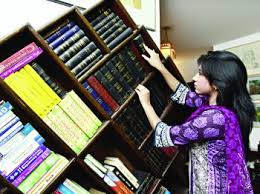 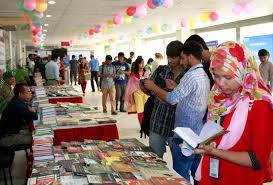 বই পড়া শখটা
মানুষের সর্বশ্রেষ্ঠ শখ কোনটি ?
নিচের ছবিতে আমরা কী দেখতে পাচ্ছি ?
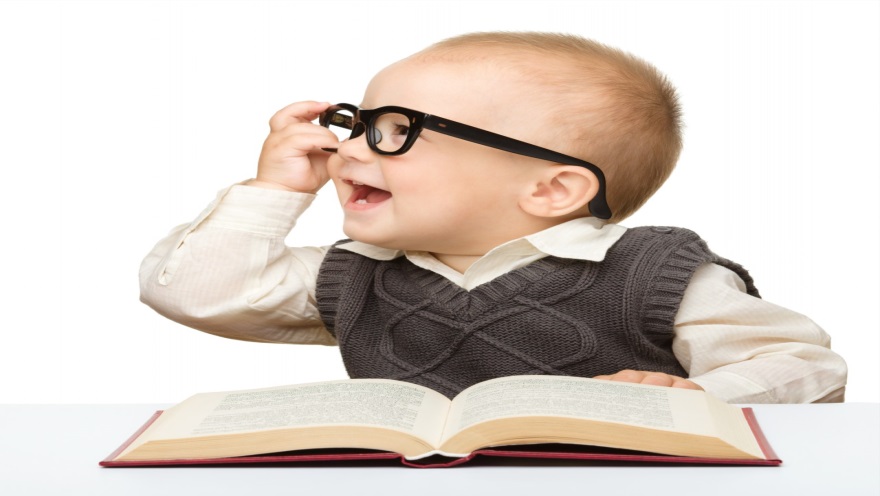 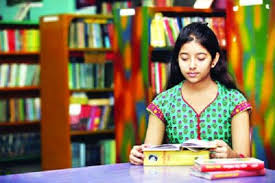 বই পড়া ছাড়া সাহিত্য চর্চার উপায়ন্তর নেই তাই
আমাদের বই পড়তে হবে কেন  ?
নিচের ছবিতে আমরা কী দেখতে পাচ্ছি ?
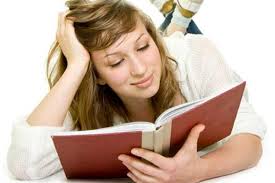 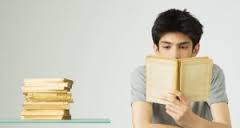 স্কুল কলেজের ওপর
বই পড়া প্রবন্দ্ধে লেখক লাইব্রেরীকে কীসের ওপর স্থান দিয়েছেন ?
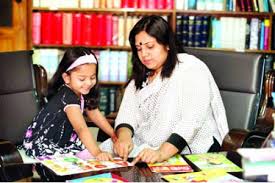 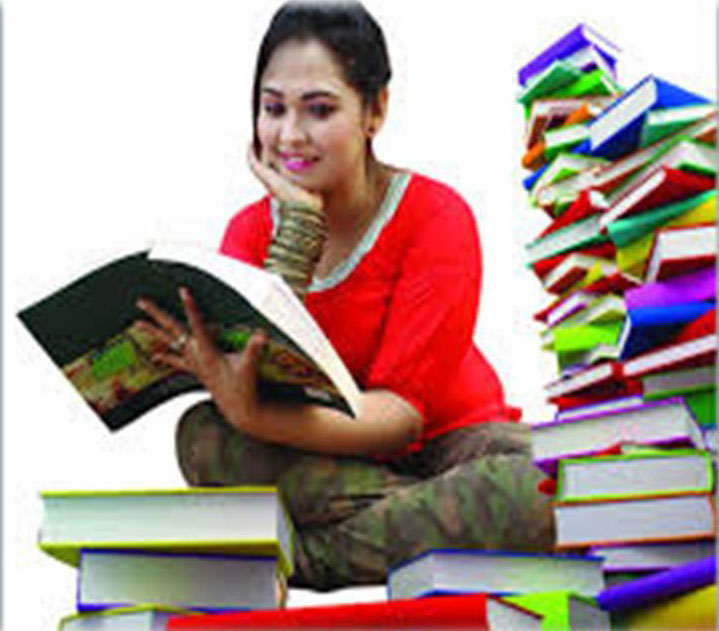 আজকের পাঠ
বই পড়া  -  প্রমথ চৌধুরী
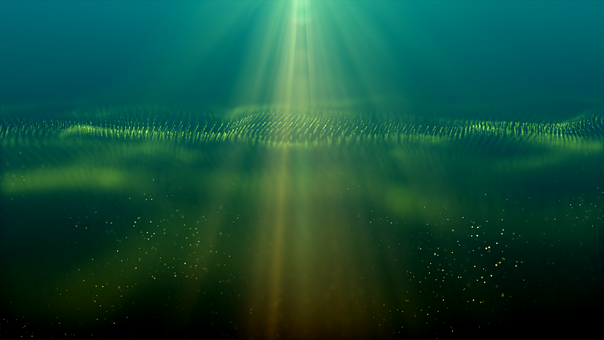 শিখনফল
এই পাঠ শেষে শিক্ষার্থীরা
1 ।  বই পড়া  প্রবন্ধটি পাঠের উদ্দেশ্য কি  বলতে পারবে ।
2।  “ বই  পড়ার প্রয়োজনীয়তা অনুধাবন করতে পারবে ।
3।  বই  পড়ার “ প্রতিপাদ্য বিষয় বর্ণনা করতে পারবে ।
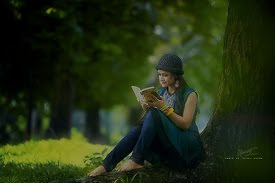 লেখক পরিচিতি
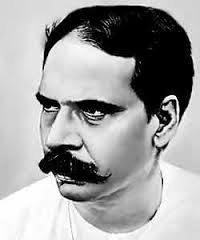 জন্ম ৭ই আগষ্ট ১৮৬৮ সাল
বিশেষ কৃতিত্ব বাংলা সাহিত্যে চলিতভাষা রীতির প্রবর্তন।
উল্লেখযোগ্য গ্রন্থ বীরবলের হালখাতা রায়তের কথা চার ইয়ারি কথা 
পদচারন ইত্যাদি।
প্রমথ চৌধুরী
মৃত্যু ২ রা  সেপ্টেম্বর১৯৪৬ সাল।
শব্দার্থ
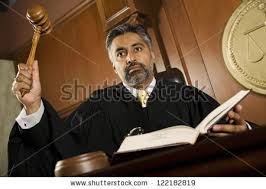 ভাড়ে ও ভবানী
রিক্ত ও শুন্য
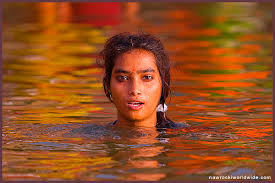 চিরকাল
আবহমানকাল
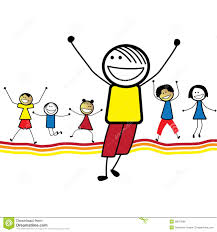 সোল্লাসে
আনন্দে
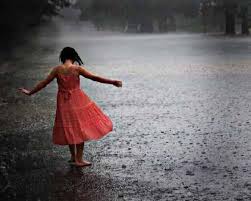 তোমরা সবাই মিলে নিচে মনযোগ সহকারে দেখ এবং পর্যবেক্ষণ  করে বল ।
বই পড়া প্রবন্ধ পাঠের উদ্দেশ্যঃ-
উঃ   বই পড়া প্রবন্ধ পাঠ করে শিক্ষার্থীরা বই পড়ার গুরুত্ব ও সাহিত্য চর্চার প্রয়োজনীয়তা উপলদ্ধি করতে পারবে ।
“  বই  পড়া ’’
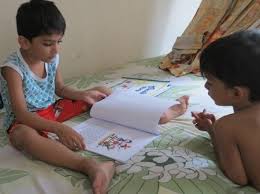 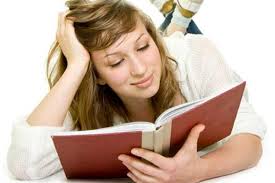 প্রমথ চৌধুরী ‘বই পড়া’ প্রবন্ধে বলেছিলেন , ‘ বই পড়ার অভ্যাসটা যে 
বদঅভ্যাস  নয় এ কথাটা সমাজকে এ যুগে মাঝে মাঝে স্মরণ করিয়ে
 দেওয়া আবশ্যক; কেননা মানুষে এ কালে বই পড়ে না, পড়ে সংবাদপত্র ।
“  বই  পড়া ’’
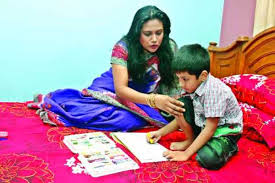 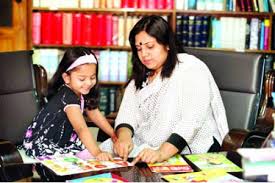 বই পড়ে সত্যিকার জ্ঞান আহরণ করা যায়।  আর বই পড়ার জন্য লাইব্রেরি প্রতিষ্ঠা করতে হবে ব্যাপকভাবে। কারণ লাইব্রেরিতে মানুষ বই পড়ে স্বেচ্ছায়- সানন্দচিত্তে। লাইব্রেরি মনের হাসপাতাল হিসেবে কাজ করে। বাধ্য না হলে লোকে বই পড়ে না, এ ধারণার অবসান ঘটাতে হবে। প্রগতিশীল বিশ্বের সাথে তাল মিলিয়ে চলতে হলে বইপড়ার কোনো বিকল্প নেই।
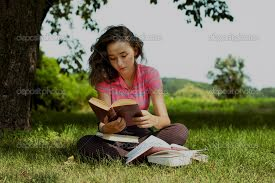 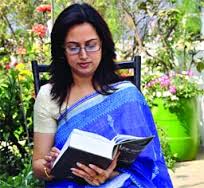 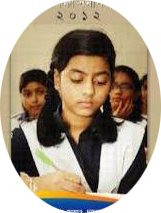 আদর্শ পাঠ
সরব পাঠ
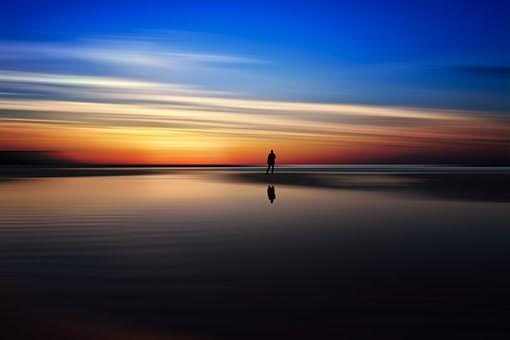 একক কাজ
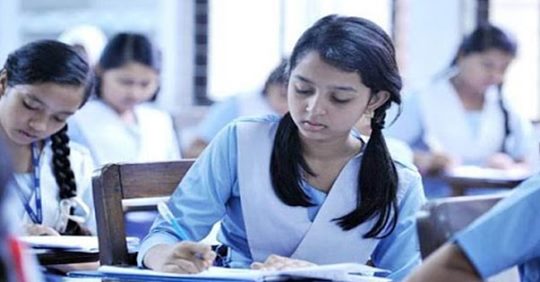 ১। মানুষের সর্বশ্রেষ্ট  শখ কী ? 
২। বই পড়ার প্রধান দুটি দিক কী কী ?
১। উঃ মানুষের সর্বশ্রেষ্ট  শখ হচ্ছে বই পড়া ।   
২। উঃ প্রাতিষ্ঠানিক উপায় ও অপ্রাতিষ্ঠানিক উপায় ।
“  বই  পড়া ’’
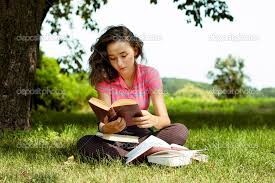 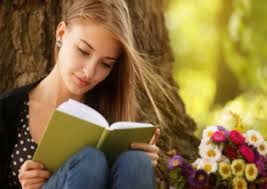 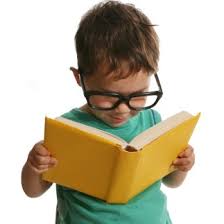 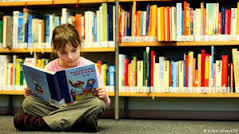 ই-বুকে বই পড় যায় এবং লাইব্রেরীতে লোকে নিজের পছন্দ অনুযায়ী বই
পড়ে যথার্থ শিক্ষিত হয়ে উঠতে পারে ।
“  বই  পড়া ’’
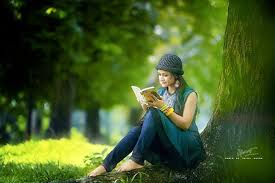 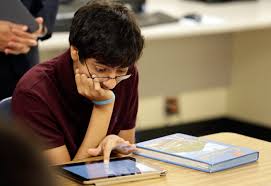 বাগানে বসে বই পড়া
ই-বুকে বই পড়া
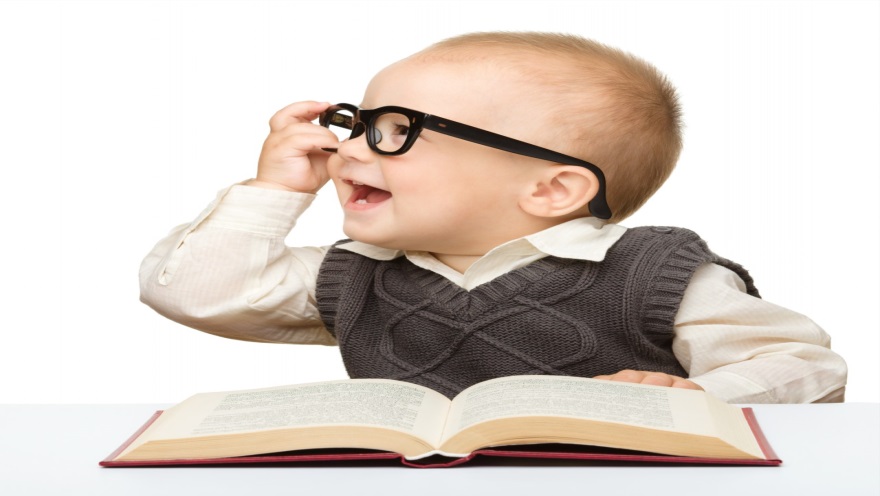 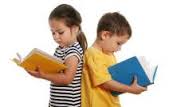 শিশু বয়সে বই পড়া
বন্ধুর সাথে বই পড়া
“  বই  পড়া ’’
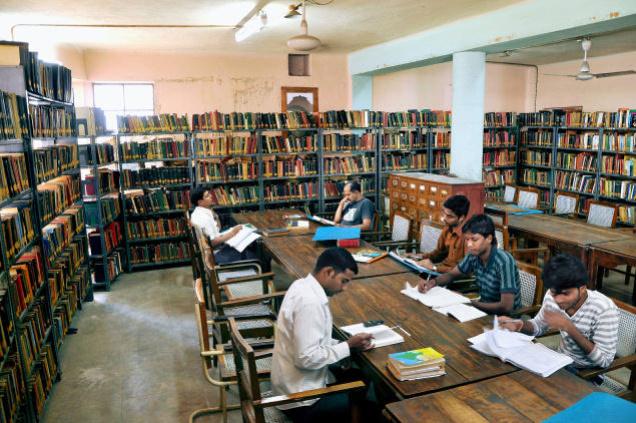 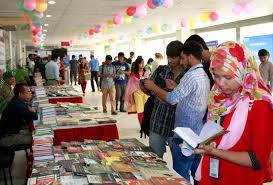 লাইব্রেরীতে বই পড়া
বই মেলায় বই পড়া
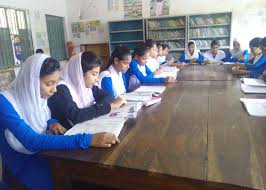 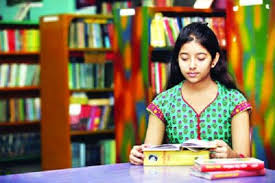 স্কুলের লাইব্রেরীতে  বই পড়া
বাসায় বই পড়া
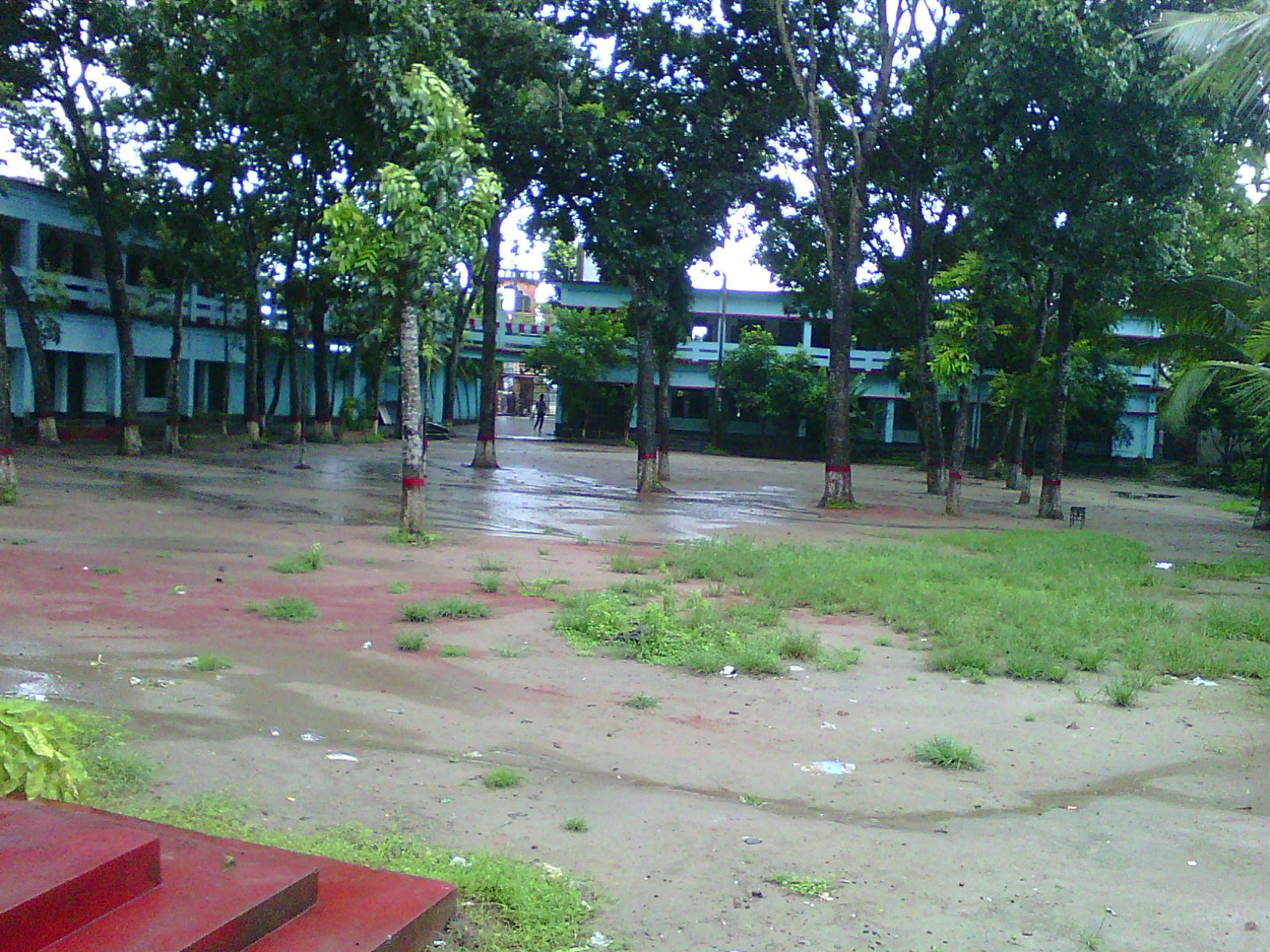 জোড়ায় কাজ
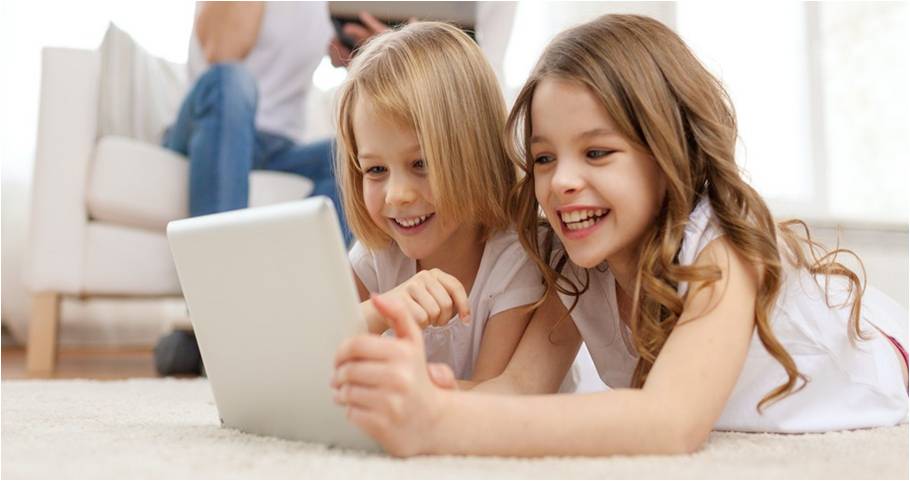 ১. ভাড় ও ভবানী অর্থ কী ?
২. সাহিত্য চর্চার জন্য কি প্রয়োজন ?
১. উঃ ভাড় ও ভবানী অর্থ হচ্ছে রিক্ত বা শুন্য ।
২. উঃ সাহিত্য চর্চার জন্য লাইব্রেরীর প্রয়োজন ।
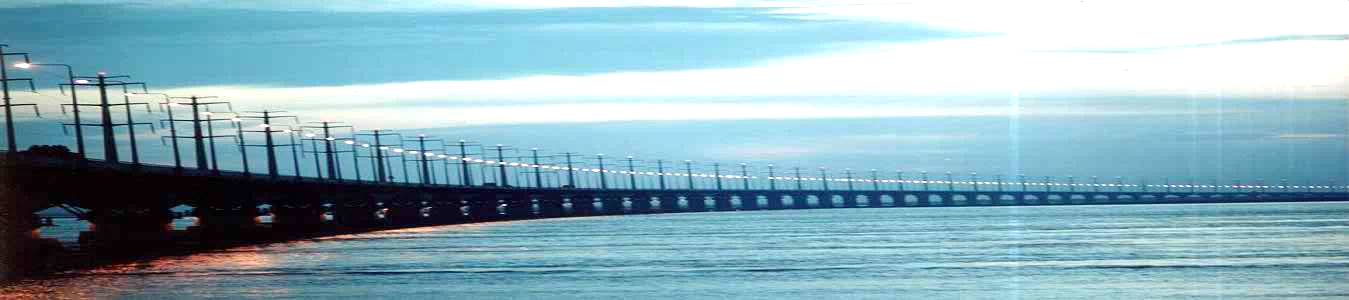 দলীয় কাজ
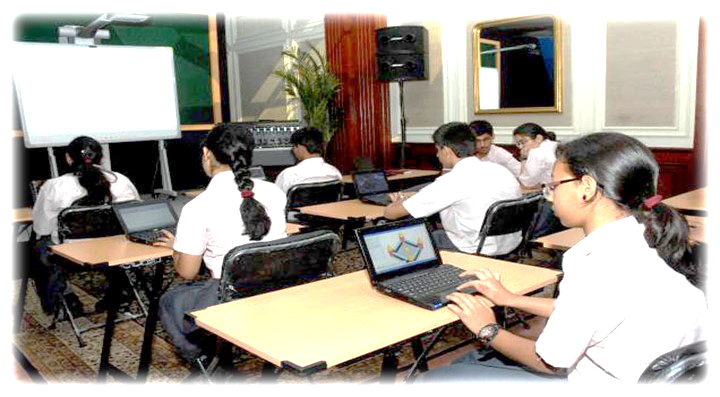 1. “ শিক্ষার সর্বপ্রধান অঙ্গ কী  ?
২. “ সুশিক্ষিত লোক মাত্রই কি ?
৩. “ কী ছাড়া সাহিত্য চর্চার উপায়ন্তর নেই  ?
৪. “ স্বশিক্ষিত বলতে কি বোঝায়  ?
দলীয় কাজ
উত্তর গুলো মিলিয়ে নিই
1. উঃ   শিক্ষার  সর্বপ্রধান  অঙ্গ  হল  সাহিত্যচর্চা  ।
২.  উঃ  সুশিক্ষিত লোক মাত্রই  স্বশিক্ষিত  ।
৩. উঃ  “ বই পড়া  ছাড়া সাহিত্য চর্চার উপায়ন্তর নেই  ।
৪. উঃ   স্বশিক্ষিত বলতে  সৃজনশীলতা  অর্জন  বোঝায়  ।
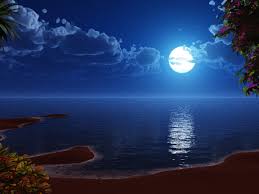 মুল্যায়ন
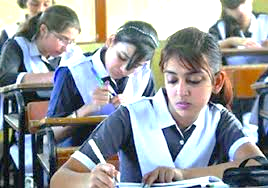 বই পড়ার আভ্যাস কীভাবে আরো বৃদ্ধি করা যায় - সে বিষয়ে তোমার প্রস্তাব দাও।
মুল্যায়ন
উত্তর গুলো মিলিয়ে নিই
উঃ বই পড়ার অভ্যাস  বৃদ্ধি করার  প্রস্তাব  –
1. বিদ্যালয়ের লাইব্রেরী বা পাঠাগারের  মন্নোনয়ন করতে হবে  ।
২. পাঠোপযোগী প্রয়োজনীয় বইয়ের সংখ্যা বাড়াতে হবে  ।
৩. “ বই পড়া  প্রতিযোগিতার আয়োজন করতে হবে   ।
৪. “ বই  কেনার প্রতি উৎসাহিত করে আগ্রহ বাড়াতে হবে  ।
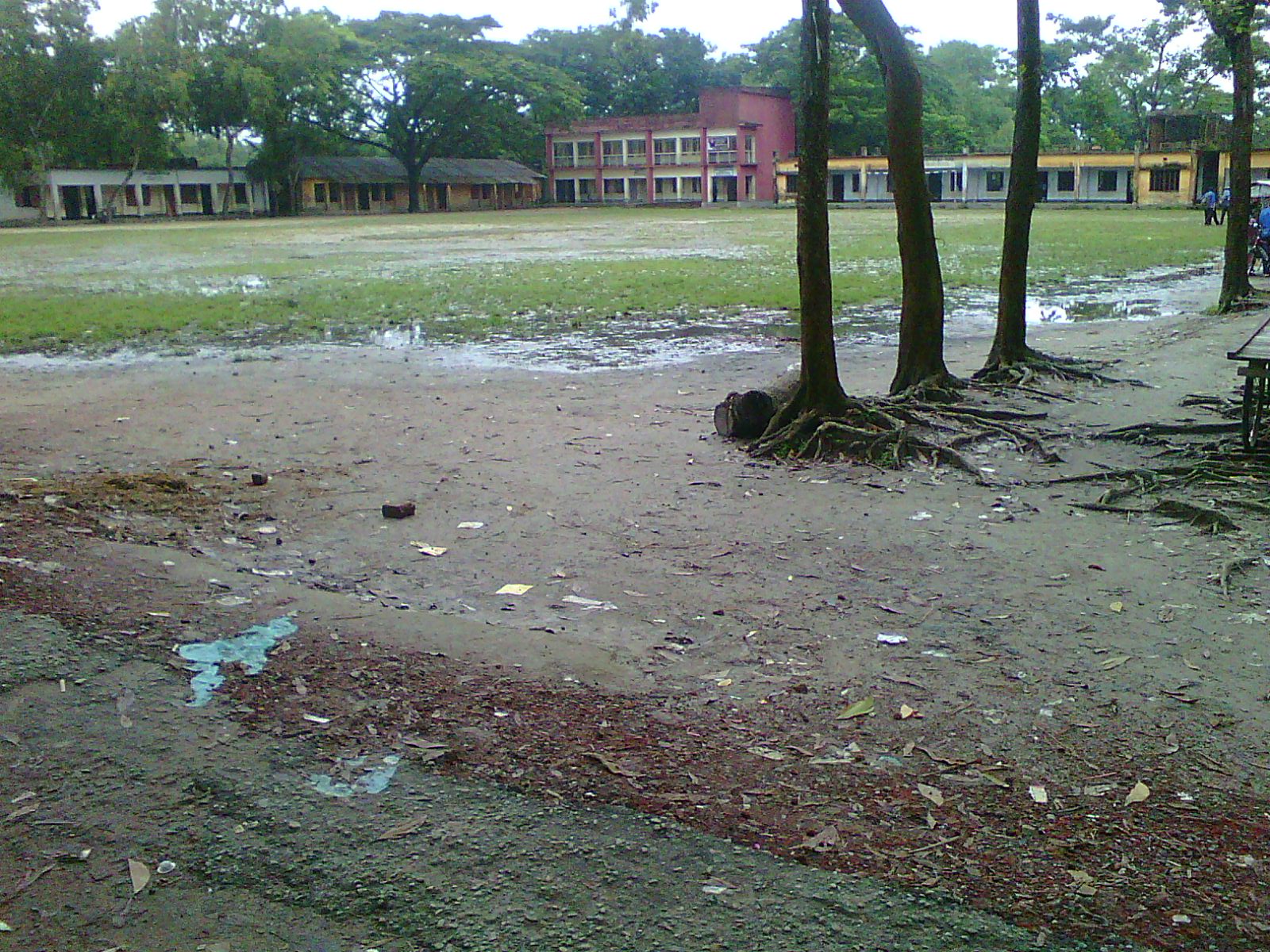 বাড়ির কাজ
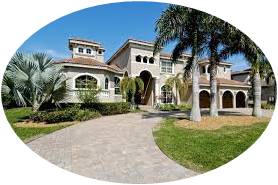 ষ্স্বেচ্ছায় বই পড়া এবং জোড় করে বই পড়ার মাঝে 
পার্থক্য কি কি উল্লেখ কর।
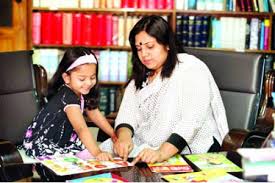 ক্লাসের সবাইকে ধন্যবাদ জানিয়ে শেষ করছি